Nevadaworks Report
EmployNV Hubs Update
Good Jobs Northern Nevada Update
Nevadaworks WIOA RFP Update
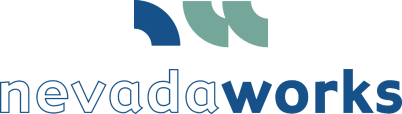